Cloud in Higher EducationBill WrobleskiDirector, Technology Infrastructure wrob@hawaii.edu
Cloud Benefits?
Reduce Costs 
Efficiency gained throughthe massive scale of large providers
Funding
Reduces need for
large capital outlays
Agility
Accelerates implementationof new systems
Bursting
Flexible provisioning supports“bursts” in usage
More?
Mission
Allows institutions to focus onhigher level services
Cloud Barriers?
Privacy 
What rights does provider
have to the data or metadata?
Compliance
Poor support for standardssuch as HIPAA and ITAR
Change
Cultural and organizational
change required
Security
High profile incidents can
undermine confidence
Lock-in
Interoperability across vendor
offerings often is lacking
Contracts
Large commodity providers unwillingto alter standard terms
More...
Marketplace
Hard to pick "winners" and forecast costsin immature market
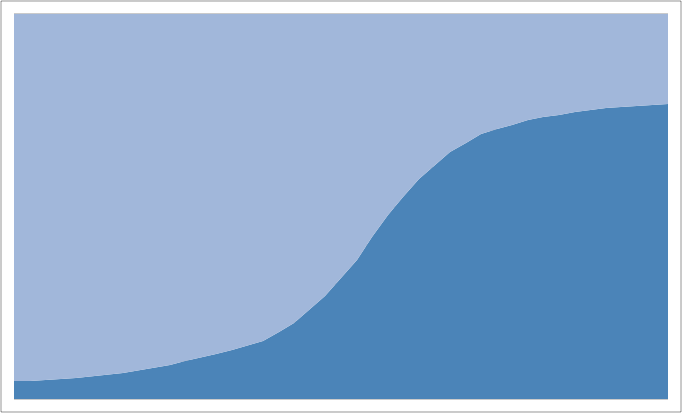 Cloud Adoption at UH?
How long?
Percentage in the Cloud
How high?
Today
Time
Cloud Maturity Model for Higher Ed
Distributed Physical
Physical servers around campus
Past
Distributed Virtual
Small virtual clusters around campus
Internal Multi-tenant Virtual
Central shared virtual cluster
Now
Opportunistic Cloud
Easier or timely cloud initiatives
Cloud First
Cloud is preferred
Emerging
Cloud Primary
Cloud is predominant
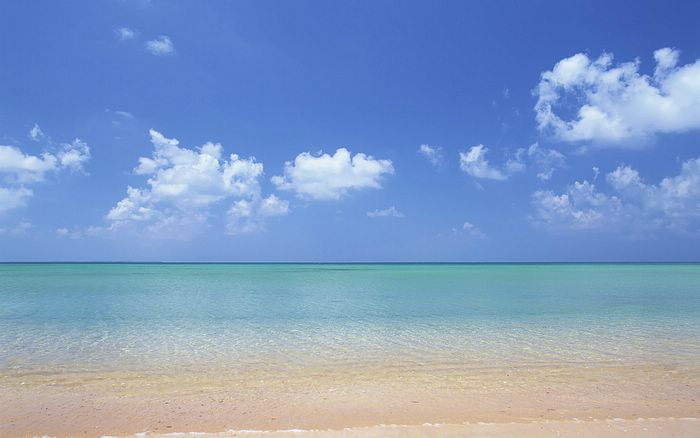 Our cloud computing strategy…UH will adopt cloud computing services ona case-by-case basis taking into accountfunctional, financial and logistical factors.